Муниципальное общеобразовательное учреждение
«Средняя общеобразовательная школа №43» города Твери
Согласные звуки [к], [к’]буквы К, к
Составители: Белоусова Светлана Васильевна,
Круц Ольга Николаевна, 
Капустина Елена Геннадьевна, 
Рябова Галина Юрьевна
                               учителя начальных классов
Уважаемые коллеги!
Перед началом 
показа презентации
прочитайте заметки к  слайдам 
по её использованию!
Буквы заблудились
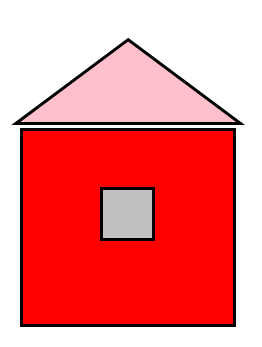 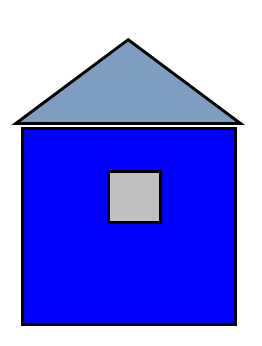 а
т
с
о
и
у
[Speaker Notes: Используются «триггеры», можно нажимать на любую букву. Гласные перемещаются  в красный домик, согласные – в синий.]
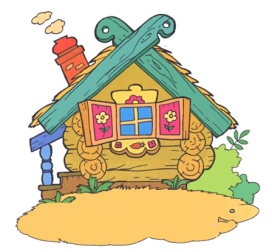 Кто как голос подаёт?
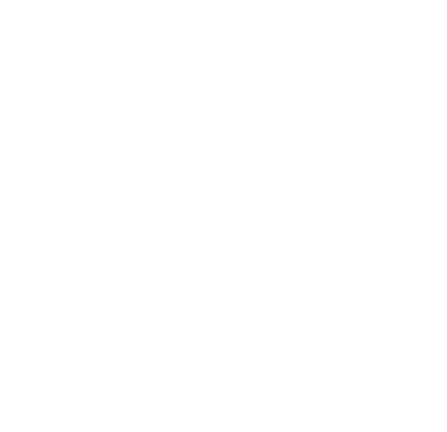 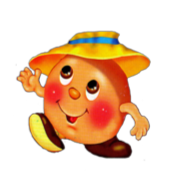 Назовите первый звук
 голосов этих животных.
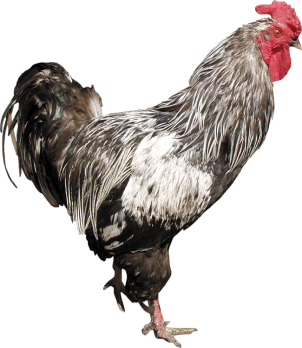 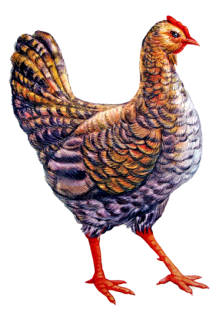 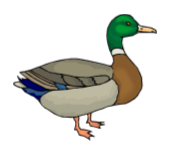 [Speaker Notes: По «щелчку» появляются домашние птицы.]
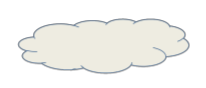 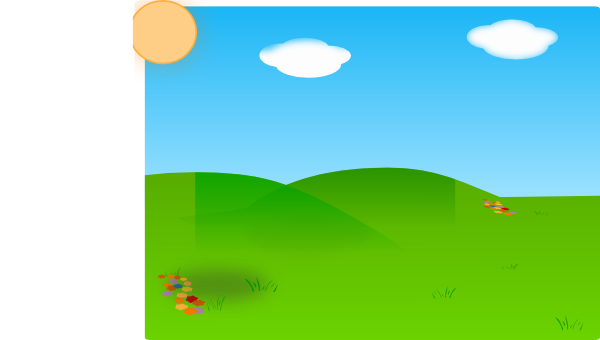 Отгадайте , 
кого встретил
на лугу
 Колобок?
С бородой, а не старик,
 С рогами, а не бык,
  Доят, а не корова,
   Кору дерёт, а лаптей не плетёт.
Не зверь, не птица,         
Носок как спица,               
Летит – кричит,               
Сядет – молчит.
С какого звука 
начинаются 
все названия животных?
Сама пёстрая,                            
Ест зелёное, даёт белое.
На лугу живет скрипач, 
 Носит фрак и ходит вскачь.
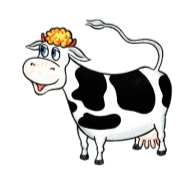 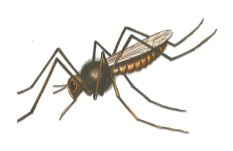 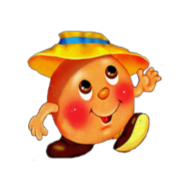 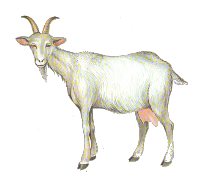 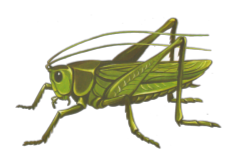 [Speaker Notes: По «щелчку»]
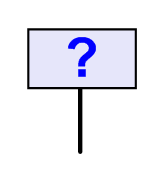 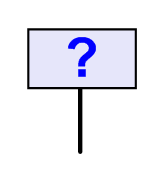 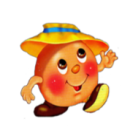 Отгадайте загадки, 
что растёт на грядке?
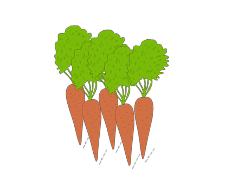 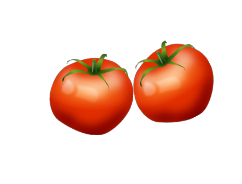 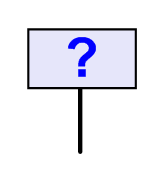 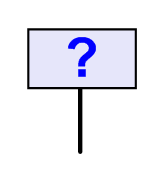 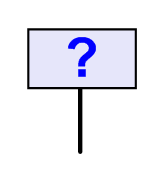 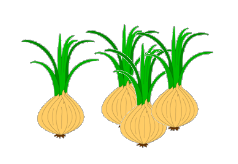 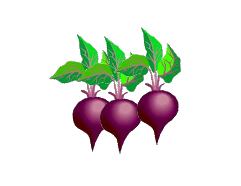 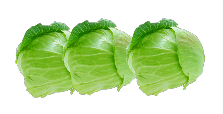 Сидит дед во сто шуб одет, Кто его раздевает, Тот слезы проливает.
Растут на грядке зеленые ветки,А на них красные детки.
Красна - девица сидит в темнице, А коса на улице.
Как надела сто рубах,
Захрустела на зубах.
Хотя я сахарной зовусь, но от дождя я не размокла, Крупна, кругла, сладка на вкус, узнали вы, кто я? ...
Скажите, в названиях каких овощей есть звук [к]?
[Speaker Notes: По «щелчку»]
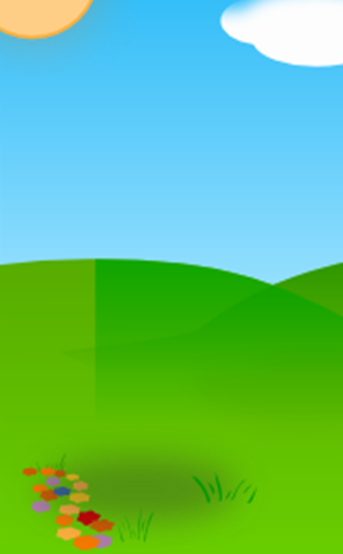 Нарисуйте путь Колобка
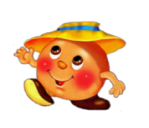 Какая буква получилась?
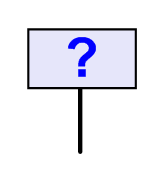 [Speaker Notes: Сначала дети рисуют СХЕМУ на листочках, потом проверяют по слайду. По «щелчку».]
На что похожа буква?
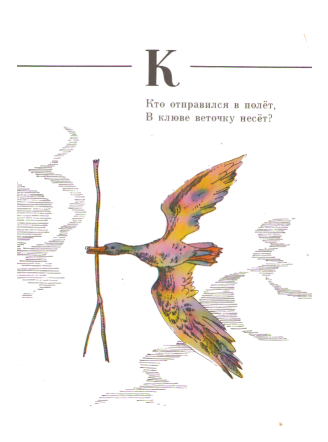 Найдите новую букву
т
к
к
в
к
к
с
н
к
к
[Speaker Notes: Используются «триггеры», можно нажимать на любую букву (буква К увеличивается в размере, другие буквы исчезают)]
ко
ук
ка
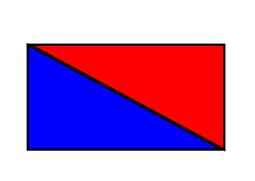 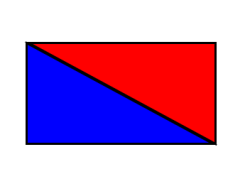 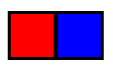 ки
ик
Читаем слог,
составляем
схему
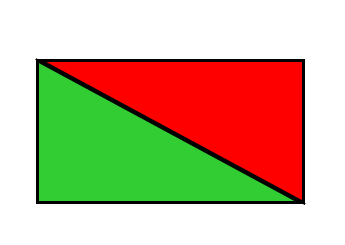 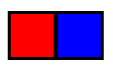 ок
ку
ак
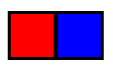 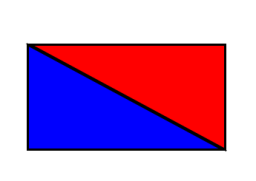 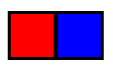 [Speaker Notes: Используются «триггеры», можно нажимать на любой слог. Под слогом находится схема слога.]
Читаем сами
Кто так?
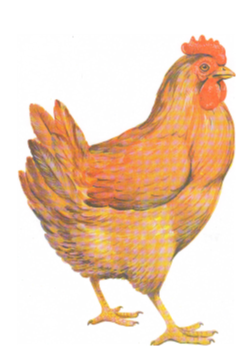 Ко-ко-ко.
[Speaker Notes: По «щелчку»]
Кто так?
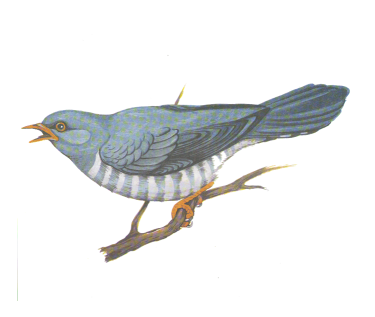 Ку-ку!
Ку-ку!
[Speaker Notes: По «щелчку»]
К кому обращены слова?
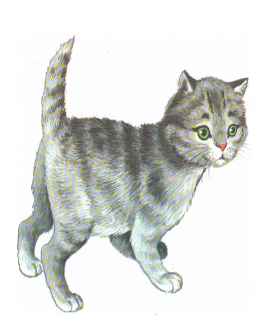 Кис-кис-кис.
[Speaker Notes: По «щелчку»]
Что обозначает слово?
ко-са
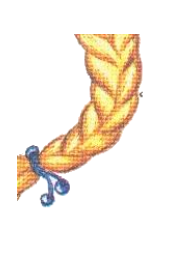 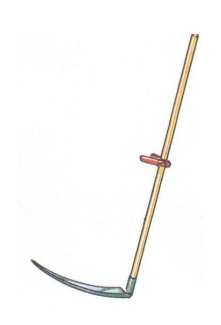 Для читающих детей
Подпиши картинку
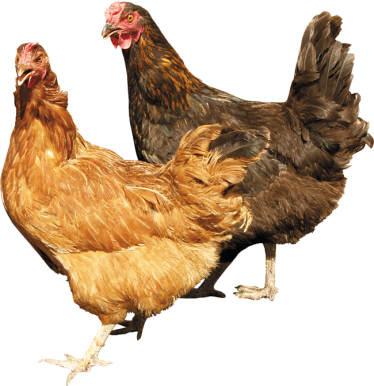 ро
ка
ра
ку
ры
ки
ру
ко
ри
[Speaker Notes: Используются «триггеры». Можно нажимать на любой слог в любом порядке. Слово КУ-РЫ.]
Для читающих детей
Подпиши картинку
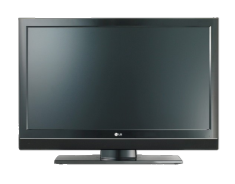 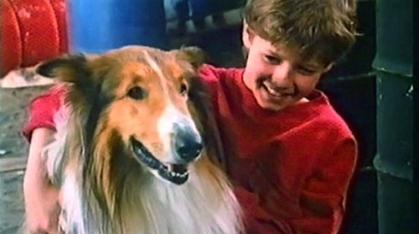 но
ка
на
ку
ны
ки
ну
ко
ни
[Speaker Notes: Используются «триггеры». Можно нажимать на любой слог в любом порядке. Слово КИ-НО.]
Для читающих детей
Подпиши картинку
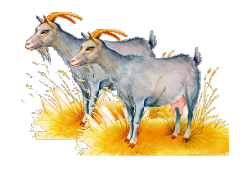 зо
ка
за
ку
зы
ки
зу
ко
зи
[Speaker Notes: Используются «триггеры». Можно нажимать на любой слог в любом порядке. Слово КО-ЗЫ.]
Для читающих детей
Подпиши картинку
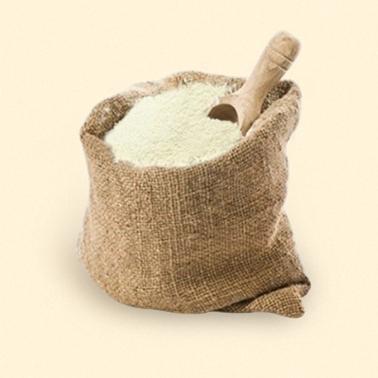 мы
ма
ко
му
ка
ми
ку
мо
ки
[Speaker Notes: Используются «триггеры». Можно нажимать на любой слог в любом порядке. Слово МУ-КА.]
Работа с учебником
«Азбука»
[Speaker Notes: Когда проходит работа с учебником, слайд закрывается «по щелчку» серой шторкой. Следующий слайд тоже «по щелчку».]
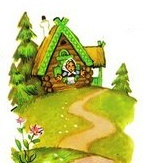 Вспоминаем сказку: назовите 
 поочерёдно всех зверей,
кто встретился Колобку
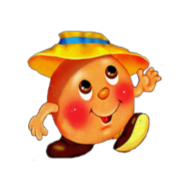 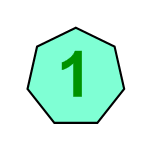 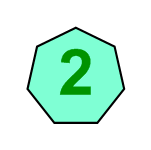 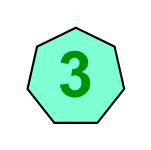 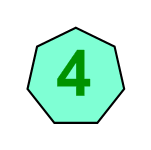 дальше
[Speaker Notes: Используются «гиперссылки»: нажать сначала на цифру 1 – происходит  переход на нужный слайд. После возврата на этот   слайд – сделать щелчок  на слово ДАЛЬШЕ (цифра 1 исчезает, а Колобок передвигается вперёд) и т.д. с каждой цифрой.]
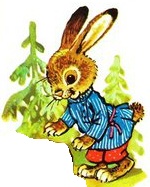 Я Колобок, Колобок!Я по коробу скребен,По сусеку метен,На сметане мешан,На окошке стужен;Я от дедушки ушел,Я от бабушки ушел,И от тебя, заяц,
                  не хитро уйти!
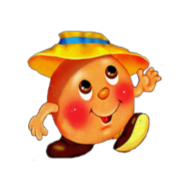 [Speaker Notes: Нажать на знак «домик» - возврат на слайд 21.]
Я Колобок, Колобок!Я по коробу скребен,По сусеку метен,На сметане мешан,На окошке стужен;Я от дедушки ушел,Я от бабушки ушел,
Я от зайца ушёл,И от тебя, волк,
                  не хитро уйти!
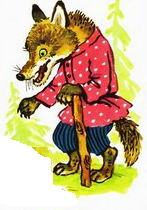 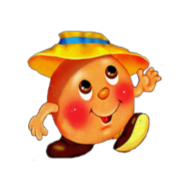 [Speaker Notes: Нажать на знак «домик» - возврат на слайд 21.]
Я Колобок, Колобок!Я по коробу скребен,По сусеку метен,На сметане мешан,На окошке стужен;Я от дедушки ушел,Я от бабушки ушел,
Я от зайца ушёл, 
Я от волка ушёл, И от тебя, медведь,
                  не хитро уйти!
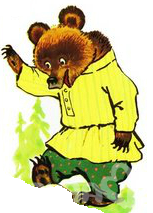 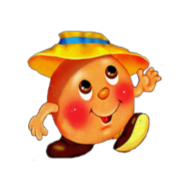 [Speaker Notes: Нажать на знак «домик» - возврат на слайд 21.]
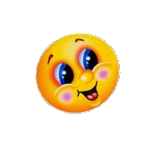 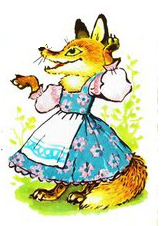 Я Колобок, Колобок!Я по коробу скребен,По сусеку метен,На сметане мешан,На окошке стужен;Я от дедушки ушел,Я от бабушки ушел,
Я от зайца ушёл, 
Я от волка ушёл,
И от медведя ушёл, И от тебя, лиса,
            и подавно уйду!
Спасибо 
за работу!
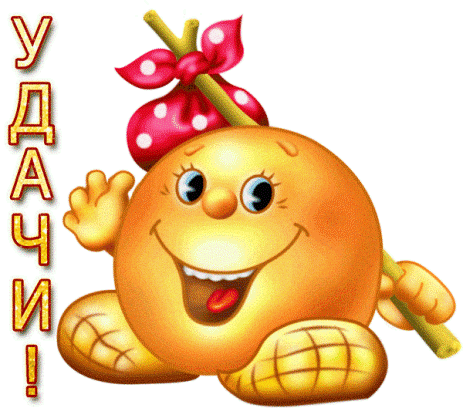 Интернет-ресурсы
Шибаев А. А. вот они какие. – М.,1990г.
Демонстрационные картинки. М.: «Просвещение»- 2005г.
Колобок (русская народная сказка) - М.1983г.
http://www.liveinternet.ru/users/3935767/post134065300 /изба
http://www.clker.com/clipart-meadow-2.html  луг
http://all-free-download.com/free-vector/vector-clip-art/onion_clip_art_14016.html лук
http://econet.ua/articles/4764-5-produktov-szhigayuschih-zhiry-i-reguliruyuschih-obmen-veschestv капуста
http://ifthen.pp.ua/kury-kartinki.html куры
http://www.bestkomps.ru/index.php?act=view&id=19826 кино
http://allforchildren.ru/pictures/kolobok.php колобок
http://bestgif.su/photo/nadpisi/41-2-0-0-2 колобок анимация
http://otvety.org/k-chemu-snitsya-korova.html корова
http://blog.kp.ru/users/veronika46/post168043862/  курица
lenagold.ru морковь
http://www.liveinternet.ru/users/3723232/rubric/1824440/ петух
http://hameleons.com/rastr/food-drink/food/2680-stock-food.html помидор
http://www.clipartov.net/show-87-38.html свёкла
http://nn-cveti.ru.com/tagged/zhk-televizory-philips-po-nizkim-4855d4ea76c16fbfde4c98cd1d131ceb телевизор
http://prodpitanija.ucoz.ru/photo/pshenichnuju_muku_chashhe_vsego_ispolzujut_dlja_vypechki_400x40/1-0-136 мука
http://900igr.net/detskie_prezentatsii/biologiya/domashnie_5.files/kartinki_zhivotnykh_017_Utka.html  утка